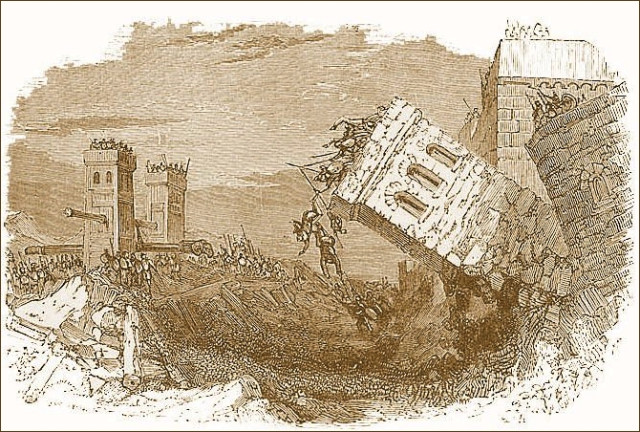 Unless You Repent, You Will All Perish
Luke 13:1-5
Luke 13:1-5
1 There were present at that season some who told Him about the Galileans whose blood Pilate had mingled with their sacrifices. 2 And Jesus answered and said to them, “Do you suppose that these Galileans were worse sinners than all other Galileans, because they suffered such things? 3 I tell you, no; but unless you repent you will all likewise perish. 4 Or those eighteen on whom the tower in Siloam fell and killed them, do you think that they were worse sinners than all other men who dwelt in Jerusalem? 5 I tell you, no; but unless you repent you will all likewise perish.”
Luke 13:1-5
1 There were present at that season some who told Him about the Galileans whose blood Pilate had mingled with their sacrifices. 2 And Jesus answered and said to them, “Do you suppose that these Galileans were worse sinners than all other Galileans, because they suffered such things? 3 I tell you, no; but unless you repent you will all likewise perish. 4 Or those eighteen on whom the tower in Siloam fell and killed them, do you think that they were worse sinners than all other men who dwelt in Jerusalem? 5 I tell you, no; but unless you repent you will all likewise perish.”
Why Must All Repent?
Because it is fundamental to gospel message from start 
Luke 24:44-47  Part of gospel from beginning (Acts 2:38)
Acts 17:30-31  Now commands all men everywhere to repent
Because it involves a change of will in the sinner
Ezekiel 18:31  Described as “a new heart & a new spirit” 
Acts 8:18-23  Sin began in heart of Simon, change required
2 Corinthians 7:10-11  Note full change of will described
Because it produces a new conduct in one’s life
Ezekiel 18:21  Demand is to leave all sin & keep all statutes
Acts 26:19-20  “Do works befitting repentance”
Because it is essential for the remission of sins
Acts 2:38  Repent & be baptized every one for remission
Acts 3:19-23  Repentance brings forgiveness vs. destruction